Проектная деятельность на уроках и во внеурочное время
Портрет ученика по ФГОС:
самостоятельно ставит учебные цели,
умеет находить пути решения проблемы,
может контролировать и оценивать свои достижения,
коммуникабельный,
умеет работать в группе,
готов учиться новому.
Проектная деятельность – это совместная учебно - познавательная, творческая, игровая деятельность, имеющая общую цель, согласованные методы, способы деятельности, направленные на достижение общего результата.
Принципы проектной деятельности:
- Проект должен быть посильным.
- Необходимо создавать условия для успешного выполнения проектов.
- Обеспечить руководство проектом со стороны 
      педагога 
               - Обязательная презентация результатов
                           по проекту в той или иной форме.
Этапы работы над проектом
1. Подготовительный:
выбирается тема проекта, ставится проблема,
 определяется задание конкретной направленности, 
определяются группы учащихся и распределяются роли 
                2. Практический:
                            - выполнение поисково – 
                              исследовательских операций, 
                                   - контроль,
                                   - презентация,
                                   - самооценка работ
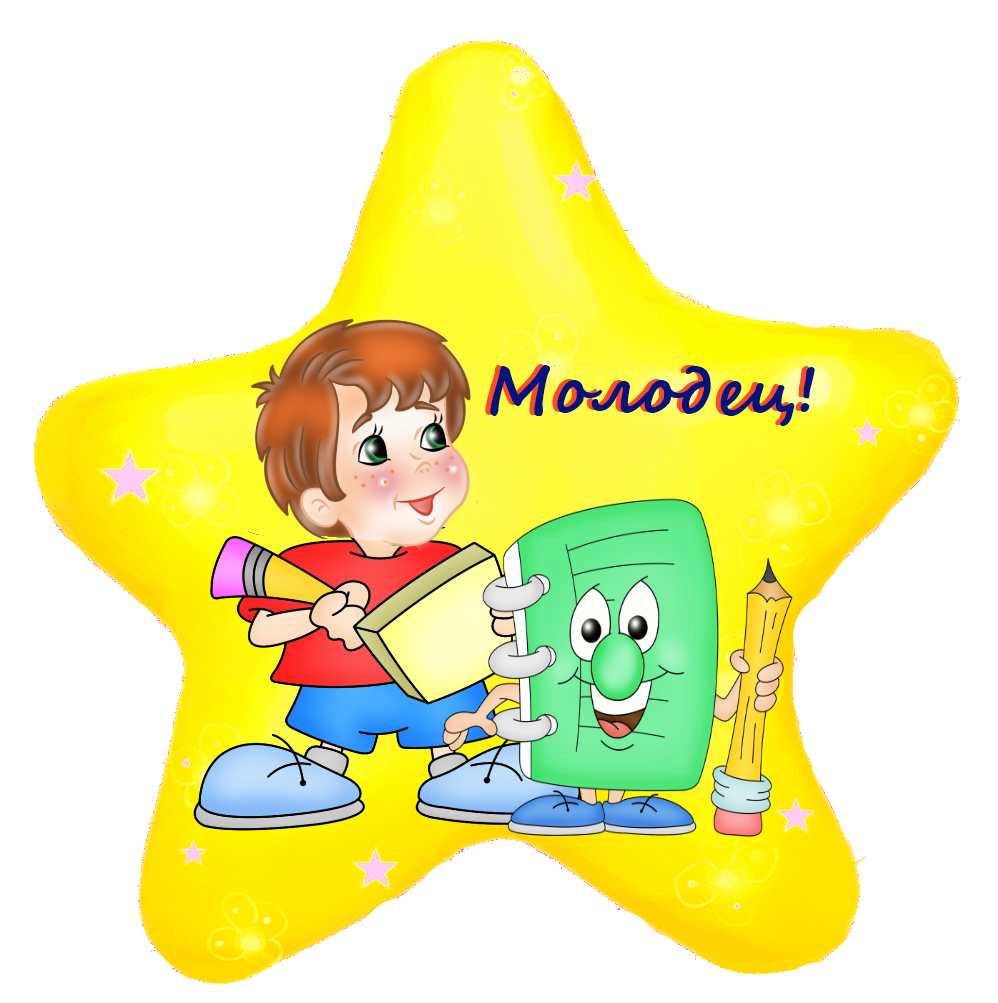 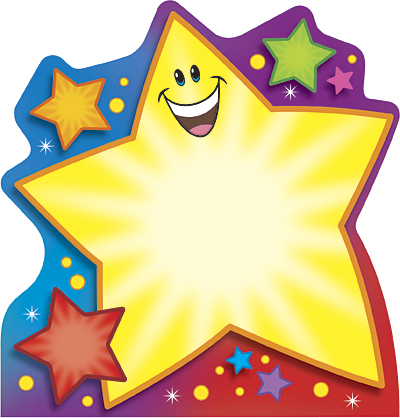 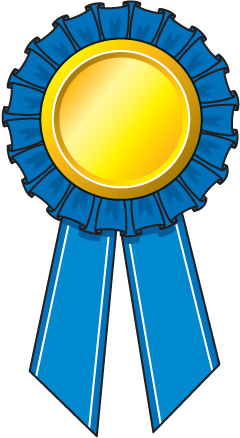 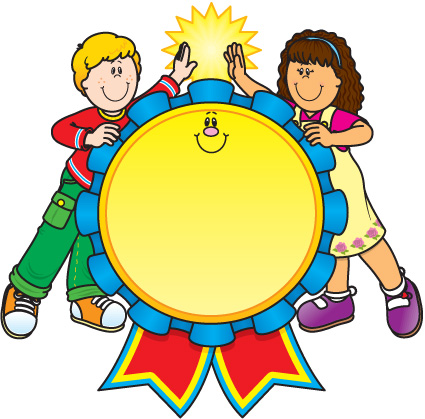 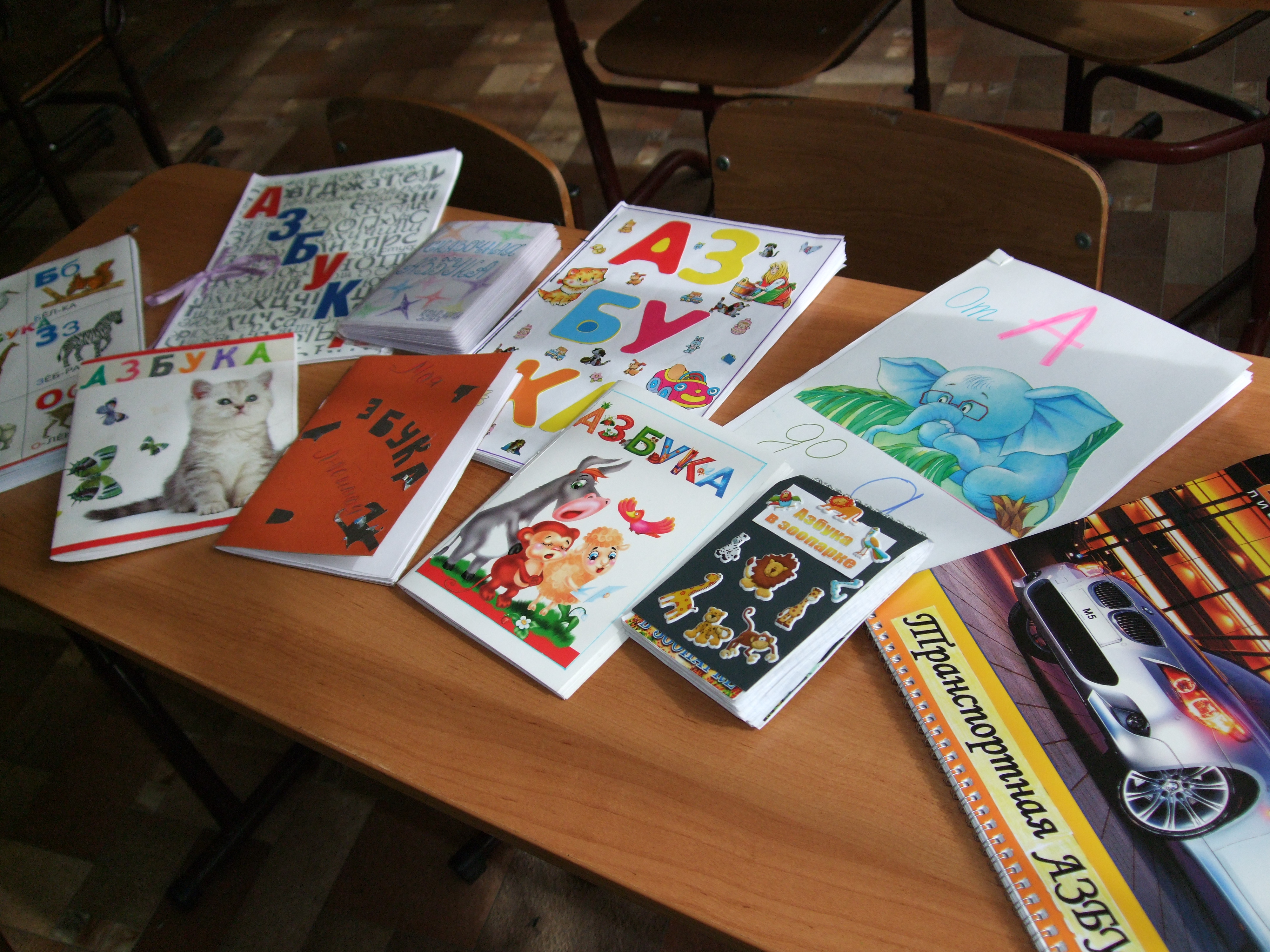 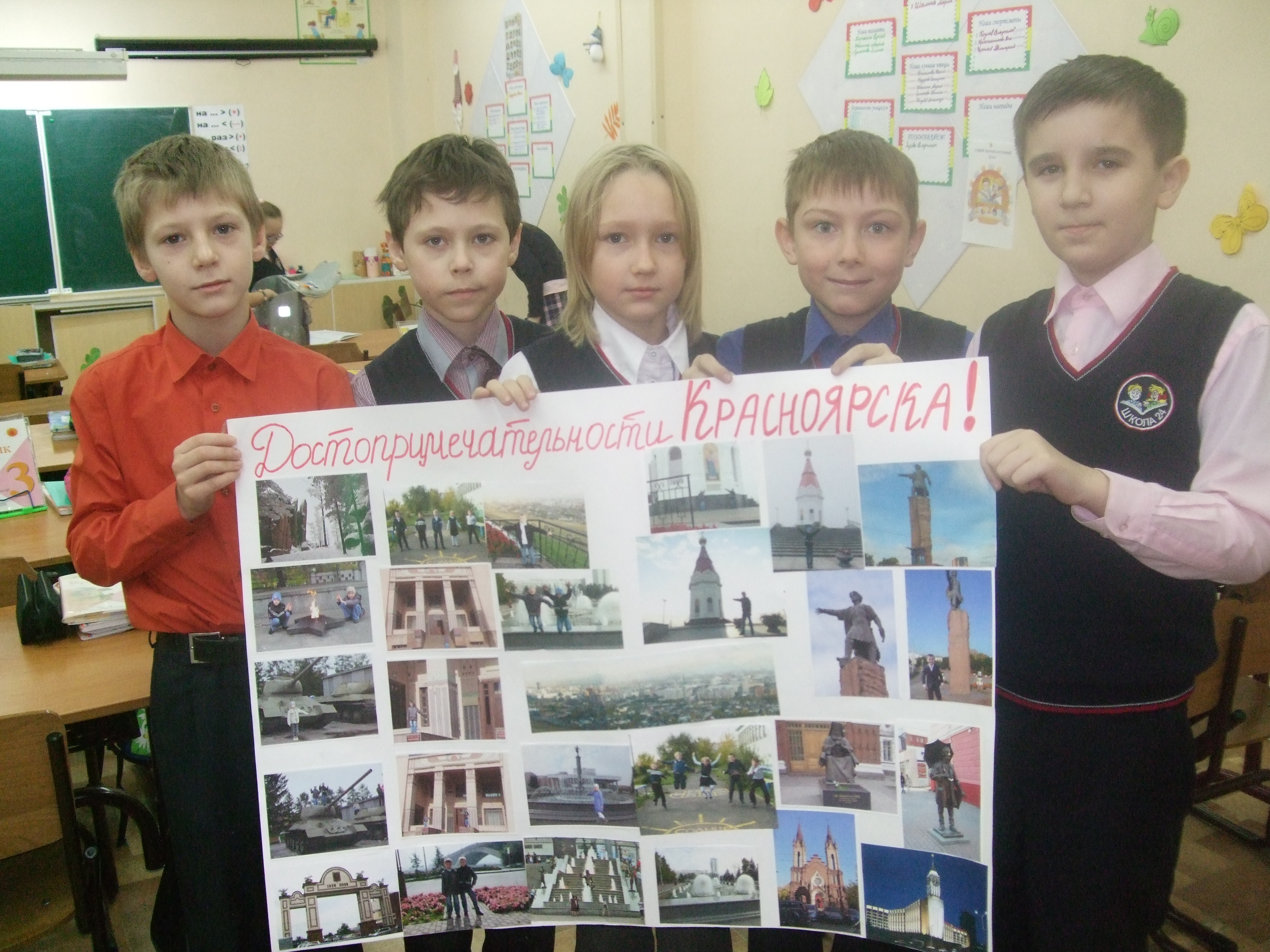 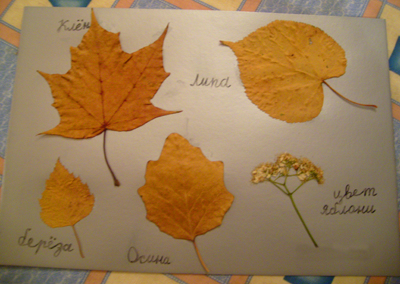 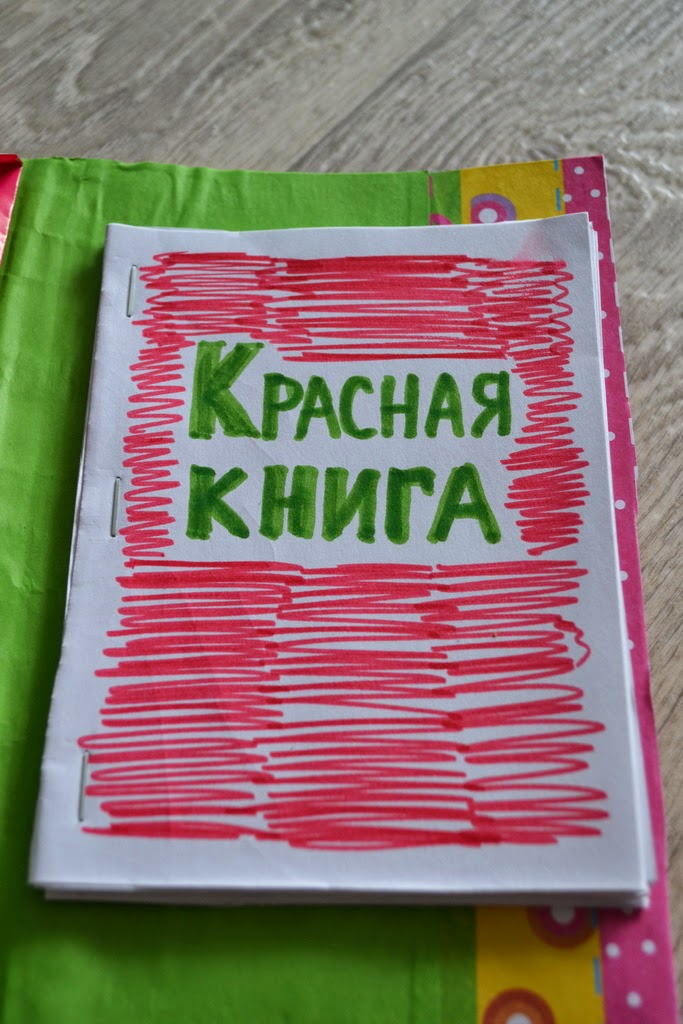 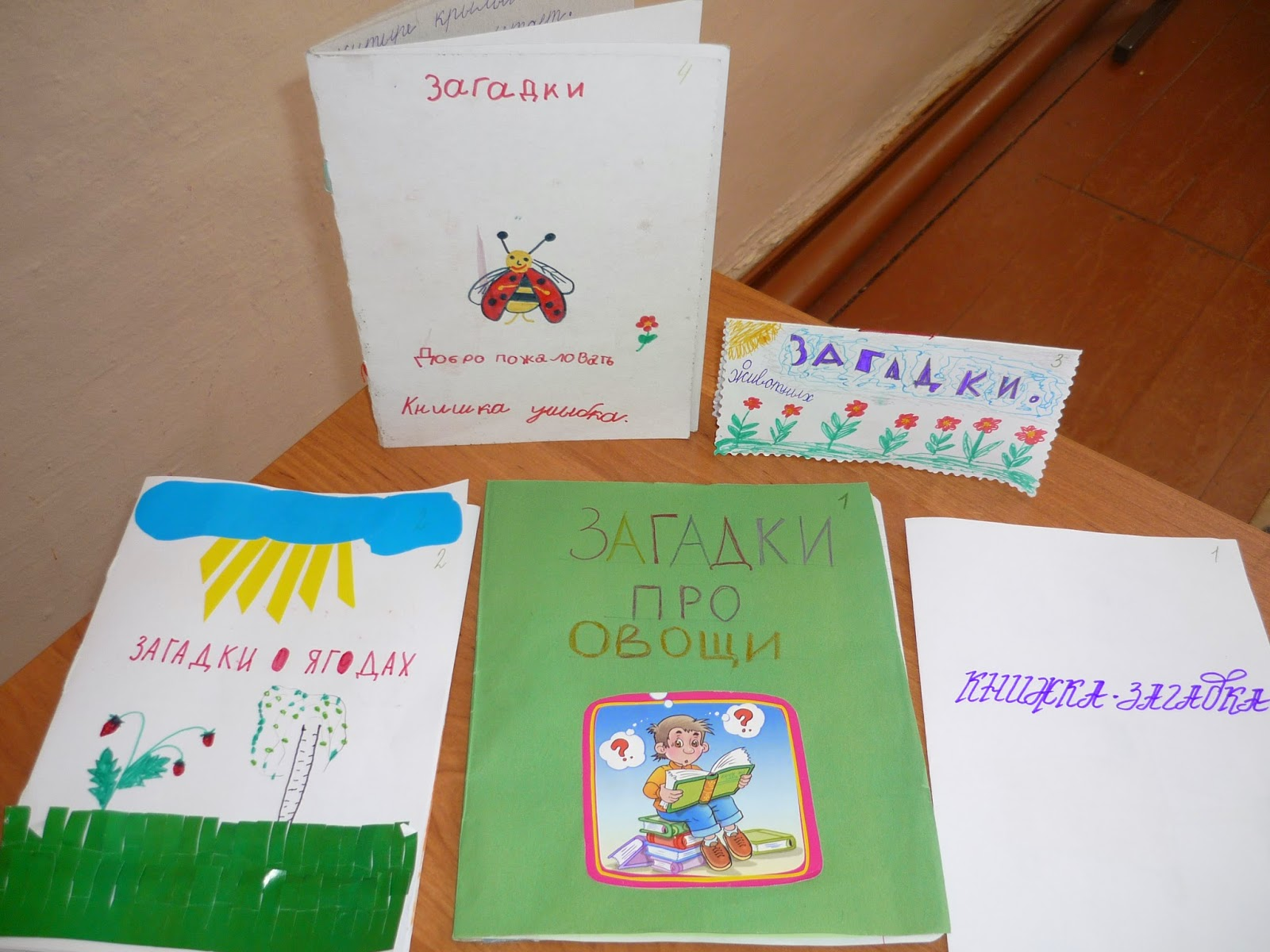 Памятка юного исследователя
• Выбери тему исследования
• Подумай, на какие вопросы по этой теме ты бы хотел найти ответы
• Продумай варианты своих ответов на поставленные вопросы
• Реши, где ты будешь искать ответы на поставленные вопросы
• Поработай с источниками информации, найди ответы на свои вопросы
• Сделай выводы
• Оформи результаты своей работы
• Подготовь краткое выступление по представлению своего исследования
СПАСИБО ЗА ВНИМАНИЕ!